教牧書信
提摩太前，提摩太後書，提多書
教牧書信的主題信息是甚麼？
☆ 教會的組織結構。
 教會領袖選拔的資格。
 教會運作的原則。
 教會生活的規矩。
 牧養教會的守則。
提摩太前書
         《教會的管理與紀律》
第一章：沒有一般信首的稱讚感恩，直入教會問題—虛浮的話取代了『愛』。這『愛』從何而來？教會怎樣錯誤地運用了律法？
保羅為何重提自己過去的背景？	
第二章：教會聚會的提示
為萬人及君王禱告代求。
聚會中男女應有的表現及角色。
男人在屬靈事上應負的責任與角色。
第三章：教會長執的資格
監督〔長老〕的資格與執事有何不同？這兩張教會領袖資格清單與俗世社會領袖有何異同？這兩張大部份是個人品德的清單是否可以互調，仍然有效？
此外，保羅對教會挑選長執的最大原則就是明白教會在這世界的角色：『教會是永生神的家，真理的柱石和根基。』既然如此，為何今日教會長執同工間會產生許多的張力與衝突？
第四章：傳道人自身的榜樣
提醒信徒防備假師傅：防止假師傅的最後方法，是在真理的話語上得教育。
在言語，行為，愛心，信心，清潔上都作信徒的榜樣。
以宣讀，勸勉，教導為念。
殷勸使用所得的恩賜，並要專心，在事奉中長進。
恆心謹慎自己和自己的教訓，因為這樣行，又救自己，又能救聽你的人。
第五章：教會治理
如何對待不同年齡，不同需要會友。
教會福利制度。
如何對待長老傳道人。
正視教會中的罪。
第六章：持定永生
主僕合宜地相對，信道者更需如此。
貪財是萬惡之根。
屬神的人要逃避這些事，追求公義，敬虔，信心，愛心，忍耐，溫柔。為真道打美好的仗，持定永生。
不要倚靠無定的錢財，只要倚靠那厚賜百物給我們享受的神。又要行善，樂意供給人，為自己積成美好的根基，預備將來，持定那真正的生命。
提摩太後書
提摩太後書特色
  保羅殉道前最後寫的一封信，寫給親密有如兒子及接棒人一般的提摩太，是非常重要及私人化的一封信。
提摩太後書特色
 保羅對提摩太非常直接的囑咐，字字珠璣，教他以後在神的家中怎樣事奉，怎樣行。
 保羅教導提摩太的『程序』，在教導前，他先肯定甚麼？提後 一3～7。
 保羅教導中，常用甚麼作例子？這方式對受教者有何幫助？提後一8～14；二9～13。
提摩太後書主題
	『作無愧的工人』--- 提摩太後書 二15
  在提摩太後書中，保羅鼓勵提摩太作基督的精兵，無愧的工人〔一6～14；二1～3〕。怎樣才是《無愧工人》？提後一7， 二15，21；四1～5。『人若在場上比武，非按規矩，就不能得冠冕』是甚麼意思？『勞力的農夫，理當先得糧食』又與上文怎連接？
提摩太後書
        	《作無愧的工人》
提多書
提多書特色
保羅最短的一封給教會及教牧的信函，只比完全私人性質的腓利門書稍長一些而己。
提多書以勸勉信徒認知『合乎敬虔的真理』--怎樣敬虔度日，本書並沒有長篇的教義道理。
提多書 三1～9
提多書的假師傅
 品德上的乖謬，一11。
 用虛假道理欺哄人 一10; 一14。
 假師傅教導人分別甚麼潔淨，甚麼不潔淨，卻在倫理道德上胡作胡為，心地和天良污穢，悖逆上帝。一15～16
比較馬太福音第二十三章1～28
提多書主題信息
		         《活出敬虔的實際》
 本書講論純正的道理與敬虔生活的關係。
人得救乃本乎神恩典 三4～7 ，但人必須在生活行為上公義自守，敬虔度日 二11～15。
『活出敬虔的實際』
 甚麼是『敬虔』? 提多書 一1～2。
保羅的『敬虔』與『真理』是分不開的。真理必須有敬虔的行為，敬虔的行為必須合乎真理。敬虔是按真理的知識生活出來的。
『敬虔真理』又是與『盼望永生』分不開的。
提多書論點
在各城設立長老：長老的資格與說虛空傳異教者不一樣。
教會中有不同年齡的人，要幫助這些年紀背景都不同的人過敬虔生活 ? 第二章
提多書教導信徒應有的品行。 三1～9。
教會應該處理那些分門結黨，警戒過一兩次仍不悔改的人。 三10～11。
認識教牧書信
☆ 提摩太前書的特色：內容集中在教會規矩上，教導如何管理教會的聖工和維持教會的秩序。
提摩太後書的特色：是保羅最後一封書信，使徒深知自己離世的時候到了，所以全書充滿對年輕接棒人的關切與叮嚀。〔試讀提後四1～6，你讀到甚麼？〕
提多書的特色：內容集中在信徒應該過的敬虔生活：敬虔生活與正確信仰並重的要求。〔試讀提多書三8～9〕
腓利門書
監獄書信〔以弗所，腓立比，歌羅西，腓利門〕。為何保羅寫這封信？
為何這樣一本私人性質的書信竟然成為新約正典？
腓利門和阿尼西母當時有甚麼選擇？為何保羅勸勉腓利門收回逃走了的奴隸？
這本書信對當時教會有甚麼教導？有甚重要性？
腓利門書特色之一
腓利門是保羅最短，又最具『私人性質』的一封書信，勸告腓利門重新接納逃奴阿尼西母。
這是當時社會法理不容的事，而又是相當普遍的事情：逃奴不敢回家，只可能匿藏在外地或三不管地帶。保羅雖然想，但沒有留阿尼西母在身邊，反而打發阿尼西母回去見腓利門。
這是保羅書信中措辭最婉轉，甚至帶『幽默感』的一封信。
腓利門書特色之二
腓利門書與歌羅西書關係密切，是其他書信少有：寫信收信的時與地。
兩封信者是保羅在獄中寫的：門1；西四3,10,18。
兩封信的發信人都提到『提摩太』的名字〔門1；西一1〕
兩封信都提到阿尼西母〔門10-19；西4:9〕，注意保羅在兩信中怎樣稱呼他！
兩封書信的內容：
比較腓利門書內容及歌羅西書 3:11-14。不要忘記腓利門是歌羅西教會的會友之一。
注意歌羅西書第三章有關丈夫妻子，父母子女，主人僕人教訓篇幅所佔的比例。保羅寫歌羅西書時，在應用方面的教訓，在有關主僕關係方面顯然是重心之一。
腓利門書特色之三
腓利門書的收信人之一『亞基布』〔門2〕也出現在歌羅西書中 〔西 四17〕
歌羅西書 四10～14 節記載了六個名字，其中五人都在腓利門書中出現：亞里達古，馬可，耶數，以巴弗，路加，底馬。試找出沒有在腓利門書中出現的是那人？
腓利門書的問題
為何這本屬於私人性質的書信，竟然眾教會收納在新約正典之中？ 
信由保羅與提摩太聯名，收信人不單是私人，亦是教會。
當時教會中不少人都蓄有奴隸〔西四1〕。主僕關係如何相處，主人如何對待不忠的奴僕是一大問題—牽涉到基督徒道德倫理觀。
腓利門書，一個未完的故事。教會歷史，主後一零七年在以弗所有位主教叫阿尼西母。第一世紀末，保羅在新約書卷中的書信就在以弗所收集保留下來。
腓利門書主題 『解開心中結』
主人是基督徒，而奴僕不忠，但後來信了主，關係怎樣重整？
面對社會制度的壓力，身為主人的基督徒怎樣處理過去不忠的奴僕弟兄？
過去不忠，應該面對最嚴厲刑，後來信了主的僕人，可以信任同是基督徒的主人而回去嗎？
學習從永恆的角度來看今生人際關係。
腓利門書15-20節
保羅吩咐腓利門做甚麼事？按你的意見，保羅這樣為阿尼西母求情，為了甚麼原因？
保羅對腓利門作出甚麼承諾？傳道人這樣深入地涉及信徒『家中事』，適合嗎？
腓利門及阿尼西母信了主，這新關係怎樣與舊關係連結？
腓利門書15-20節
當時主人對奴隸有生殺大權，如果你是阿尼西母，你會不會回去？為甚麼？
如果你是腓利門，你會不會原諒並重新接納過去對你不忠的阿尼西阿？如果你接納他，以後怎樣對待他？
『解開心中結』--關係的重整
為基督的緣故，一個人必須面對處理過去埋藏過的問題，縱然必須付出預料不道的代價。
為基督的緣故，饒恕及重新接納曾經傷害及對不起你的人。
『接納』是雙方的事，『解結』亦是雙方的事。
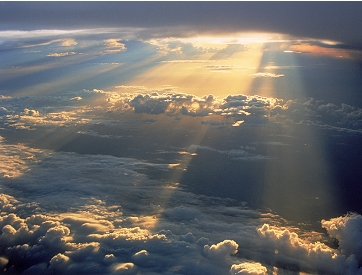 腓利門書主題信息
  《解開心中結--不再作奴僕》